Go to the “Slide Show” shade above
Click on “Play from Beginning”
Intro to Biology
1
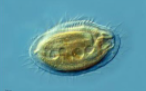 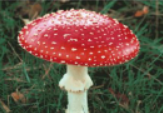 Bacteria, Protists, Fungi
Chapters 21-23
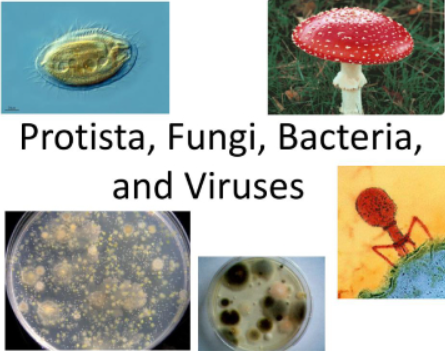 Kingdom Protista
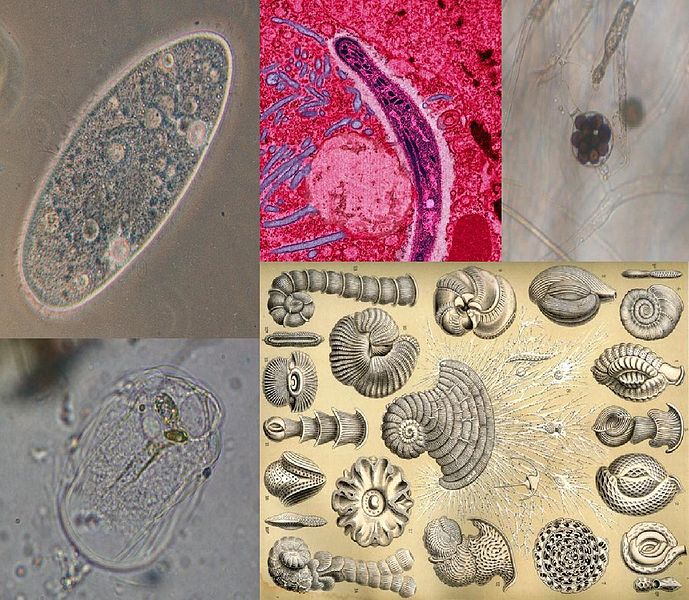 Chapter 22
https://somup.com/c3j6qEu7Xf Bacteria Protists Fungi Lab (14:44)
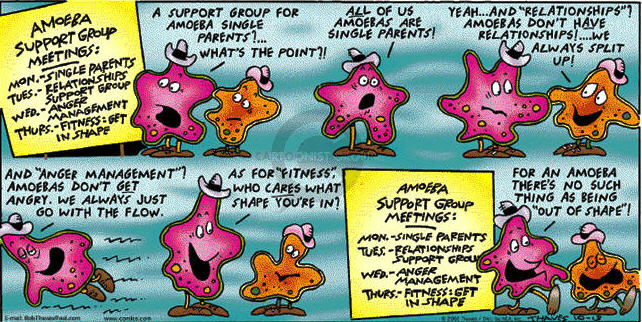 What is a Protist?
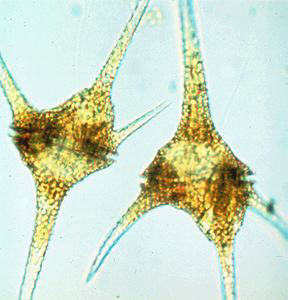 There is much debate about this very diverse group of organisms.  
Scientists have been arguing for years over how best to classify these organisms.  
Eventually the protists may be divided into many separate kingdoms.  
For now, we will consider the protists as a single kingdom.
A protist is any organism that is not a plant, an animal, a fungus or a prokaryote.
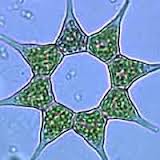 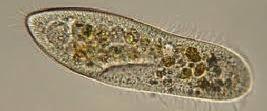 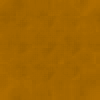 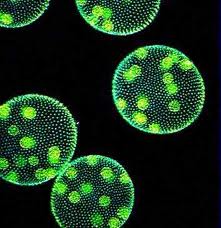 Protists are eukaryotes that are not members of the kingdoms:
 Plantae, Animalia, or Fungi.
The range and variety of organisms in this kingdom is huge.  It is thought that this group may contain over 200,000 different species.
Most protists are unicellular, but a few are colonial and a few are multicellular.
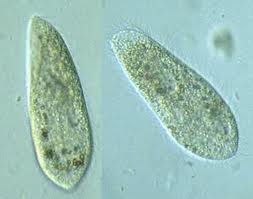 Because most protists are unicellular they are considered the simplest eukaryotic organisms, but their cells are extremely complex. 

They must carry out within a single cell all the basic functions performed by specialized cells, such as:

digestion, gas exchange, circulation & excretion.
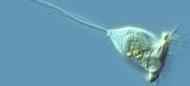 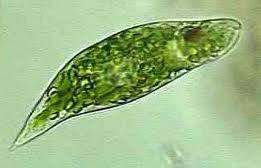 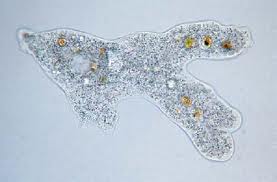 In multicellular organisms, essential biological functions are carried out by organs.

Unicellular protists carry out the same essential functions, but they do so using subcellular organelles, rather than with multicellular organs.
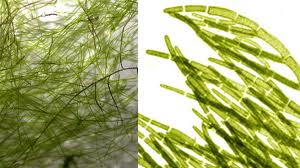 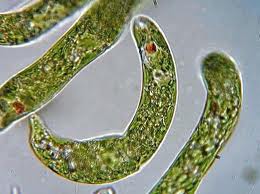 Protists
Protists make up a significant part of PLANKTON 
Starting point in food chains
Produces majority of oxygen in atmosphere
Phytoplankton: Algae
Zooplankton: Protozoa
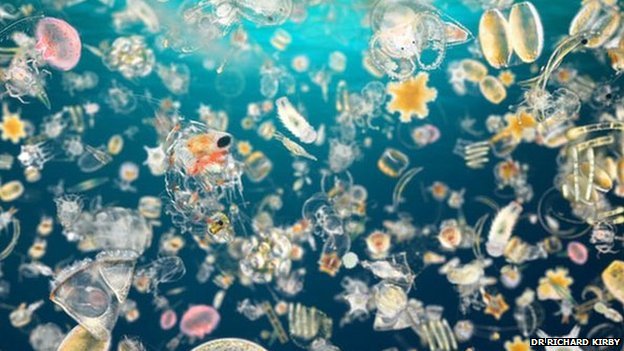 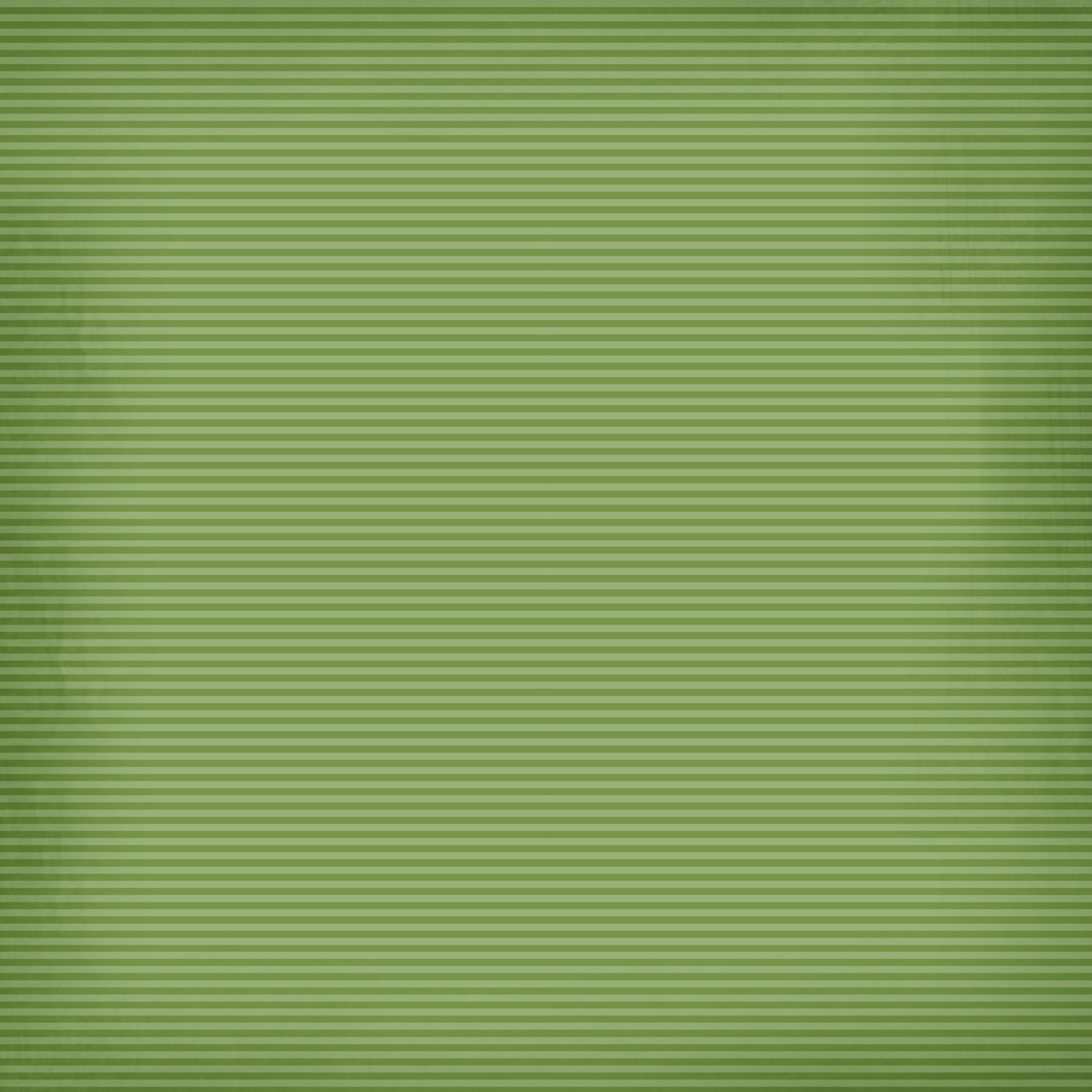 Protists can be divided into three categories:
Protozoa:
Ingestive (Heterotrophs) Animal-like protists
Algae:  
Photosynthetic
(Autotrophs) Plant-like protists
Slime Molds:  
Absorptive (External Digestion), Fungus-like protists.
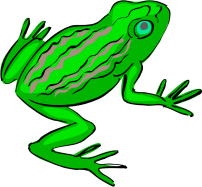 Algae
Plant-like Protists
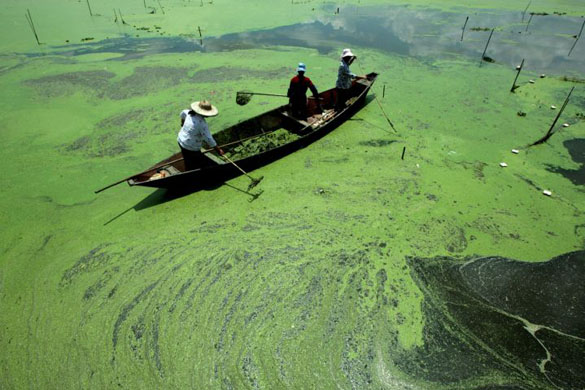 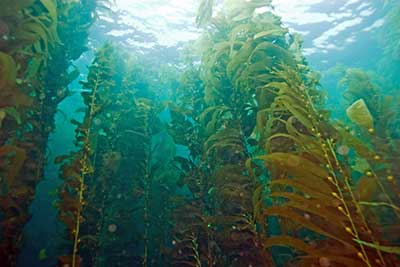 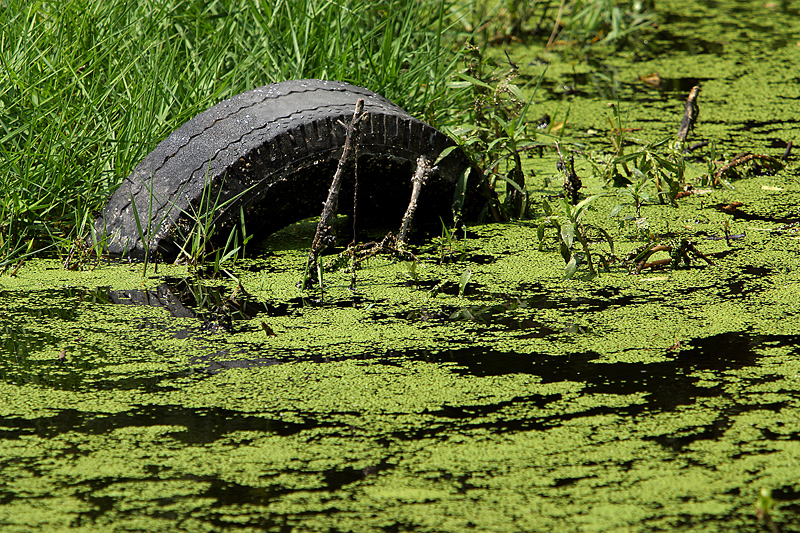 Algae are a very diverse group of protists.  They range in size from microscopic single-celled organisms to large multicellular seaweeds.
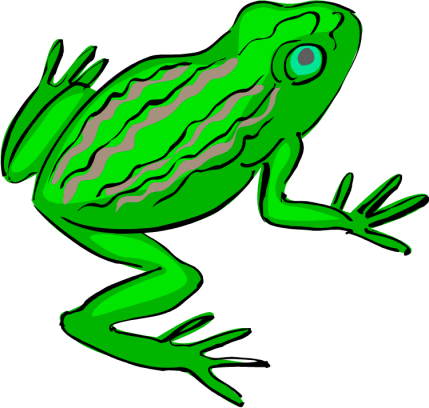 All of the algae are autotrophs.  They are eukaryotic, have chloroplasts, and make their own food by photosynthesis.
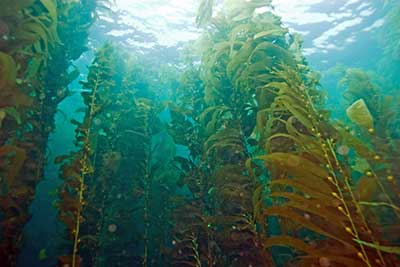 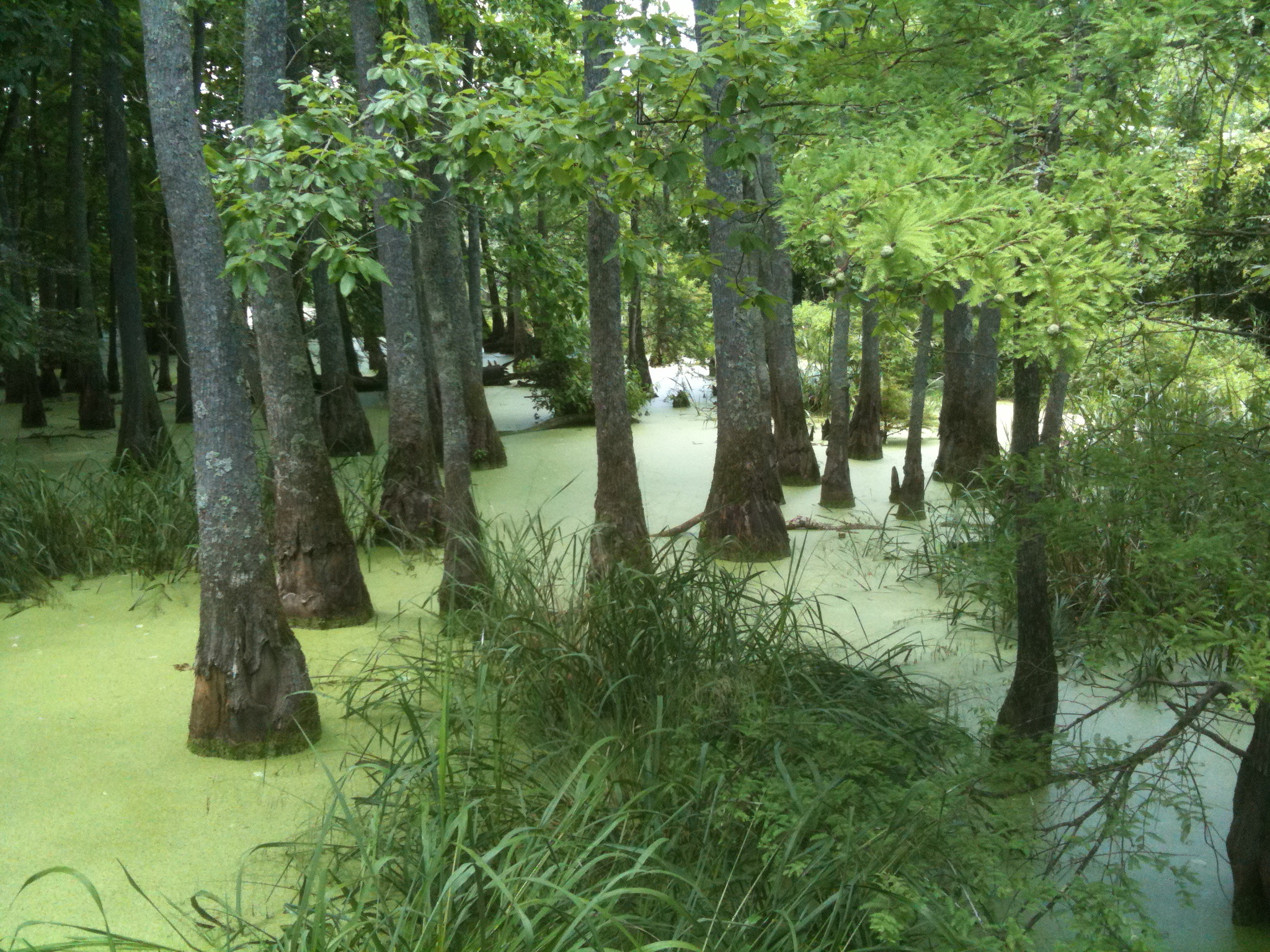 The unicellular algae are found floating near the surface of the oceans and inland waters.  
Together with small invertebrates, they form the Plankton of the oceans.
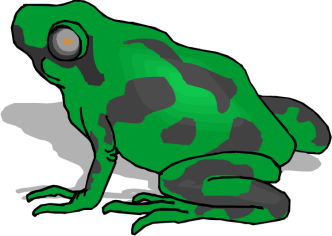 They are classified by color.
They all contain chlorophyll, but the green chlorophyll may be masked by other pigments.  
There are green algae, red algae, brown algae, golden brown, and yellow algae.
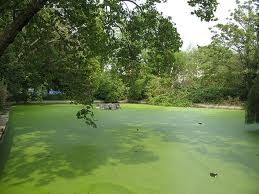 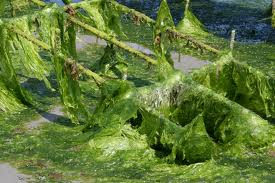 Algae are producers in the food chain. 
 
They are responsible for much of the atmospheric oxygen.
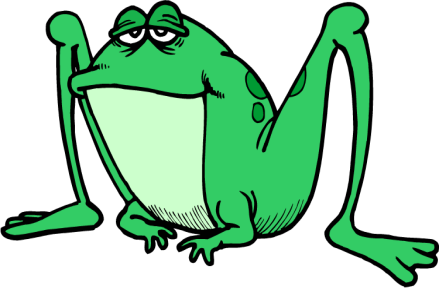 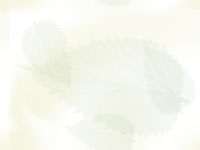 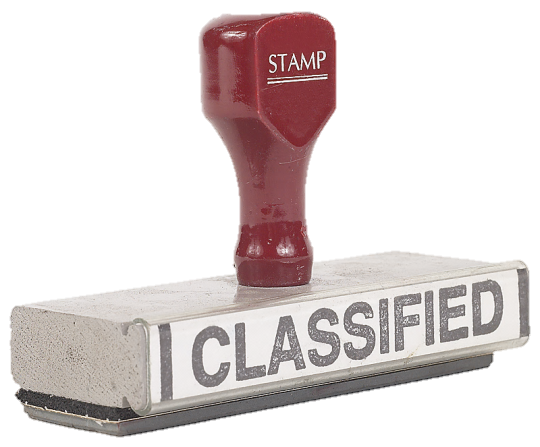 In the past, the algae were classified as plants and placed in the Kingdom Plantae.
They are now classified as Protists and are no longer a part of the plant kingdom for the following reasons:
PLANT KINGDOM
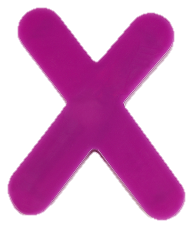 Algae LACK the specialized tissues that are found in the true plants.
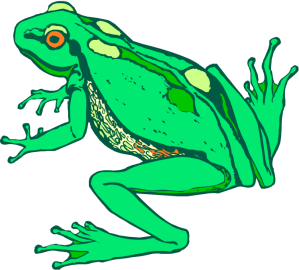 Algae LACK vascular tissue (xylem and phloem) that is found in the true plants.
Algae LACK true roots, stems & leaves.
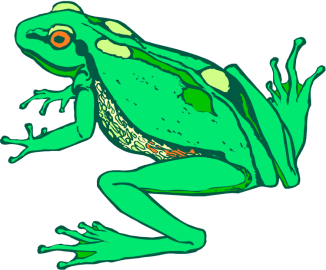 Algae form gametes in single-celled gametangia.  True plants produced gametes in multicellular gametangia.  (Gametangia are “gamete chambers” where sex cells are produced.)
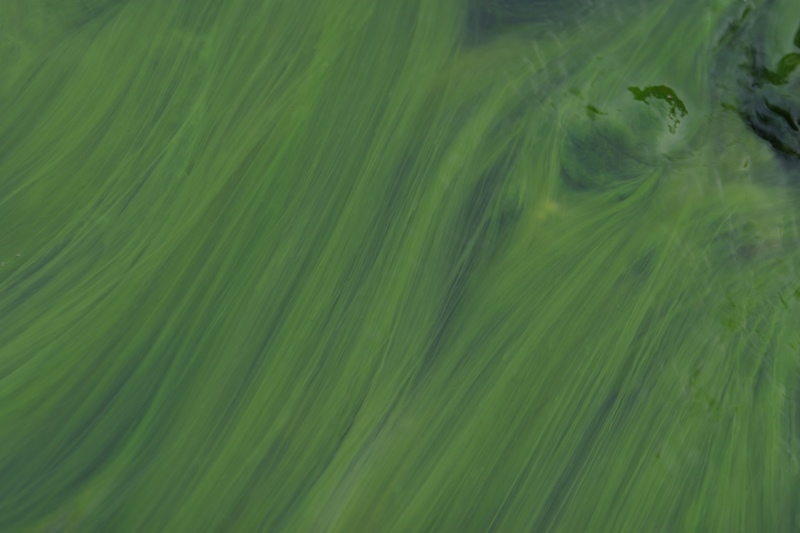 Algae are divided and classified into 7 phyla, 
based on the Pigment Color:
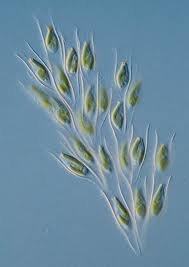 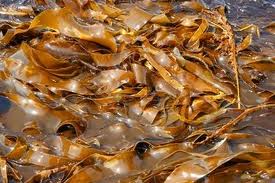 BROWN
RED
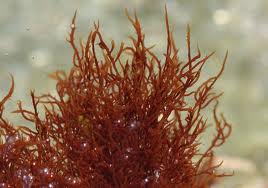 GOLDEN
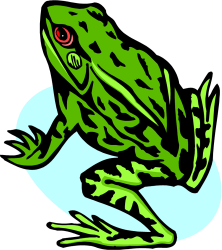 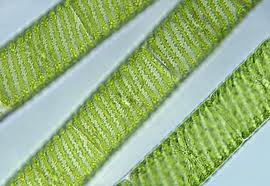 All algae contain chlorophyll, which is required for photosynthesis.

Some phyla have accessory pigments that give them a characteristic color.
GREEN
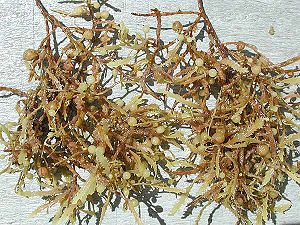 Structure of Algae
The body of an alga is called a “Thallus”.
multicellular
Based on the plant thallus, four types of algae are recognized:
Unicellular, Colonial, Filamentous, and Multicellular.
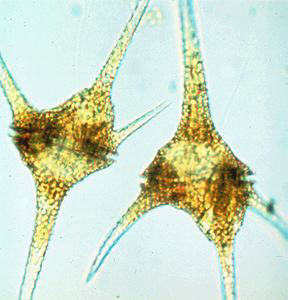 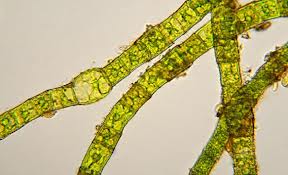 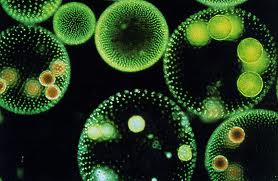 colonial
filamentous
unicellular
Types of Algae
Unicellular: mostly Phytoplankton

Colonial: Groups of individual algal cells that function together in a coordinated way
Volvox
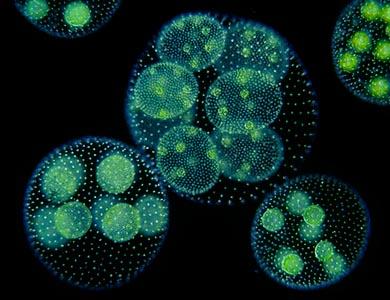 Types of Algae
Filamentous: Body made of rows of algal cells linked together end to end
Spyrogyra

Multicellular: Large, complex thallus 
Ulva (sea lettuce)
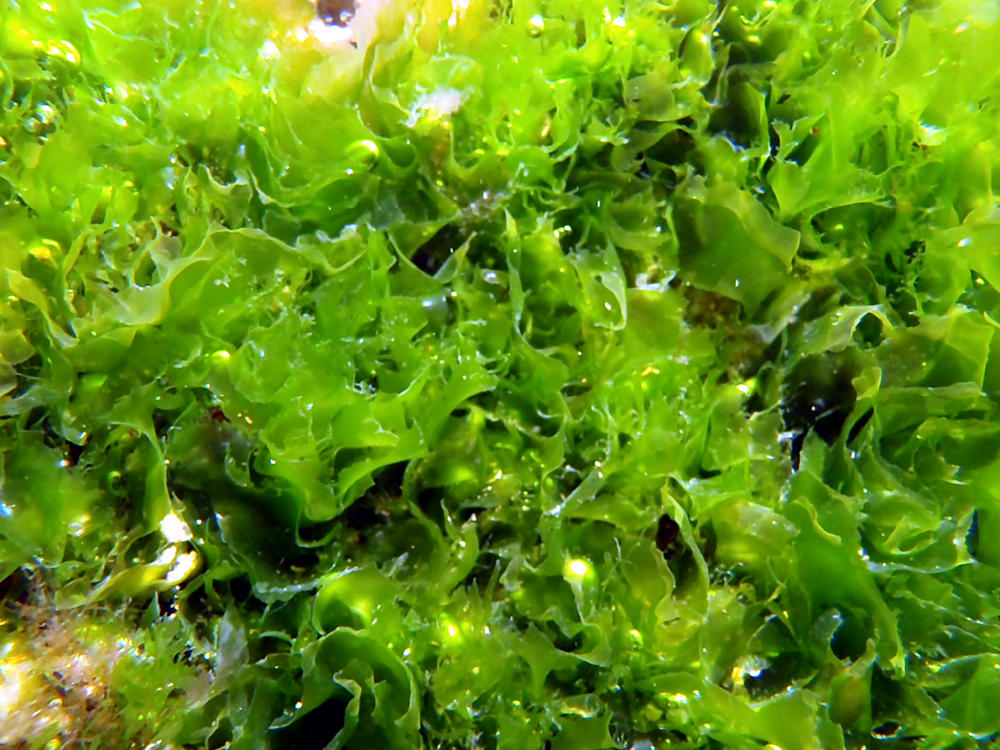 Phyla of Algae
GREEN algae:
Exhibit all 4 types of algae
“Closest relative to land plants”
BROWN algae: 
Seaweed or Kelp
Many are edible
Used to thicken processed foods: Pudding, ice cream, salad dressing, etc.
RED algae:
Seaweed or Kelp
Source of Agar, used for culturing bacteria and other microbes
Phyla of Algae
Diatoms:
Most abundant algae
Cell walls made of Silica, which is the primary component of glass

Dinoflagellates:
Some emit their own light (Bioluminescence)
Severe bloom causes Red Tide

Golden Algae

Euglenoids:
Euglena
Plant-like and Animal-Like characteristics
Contractile vacuole to eliminate excess water
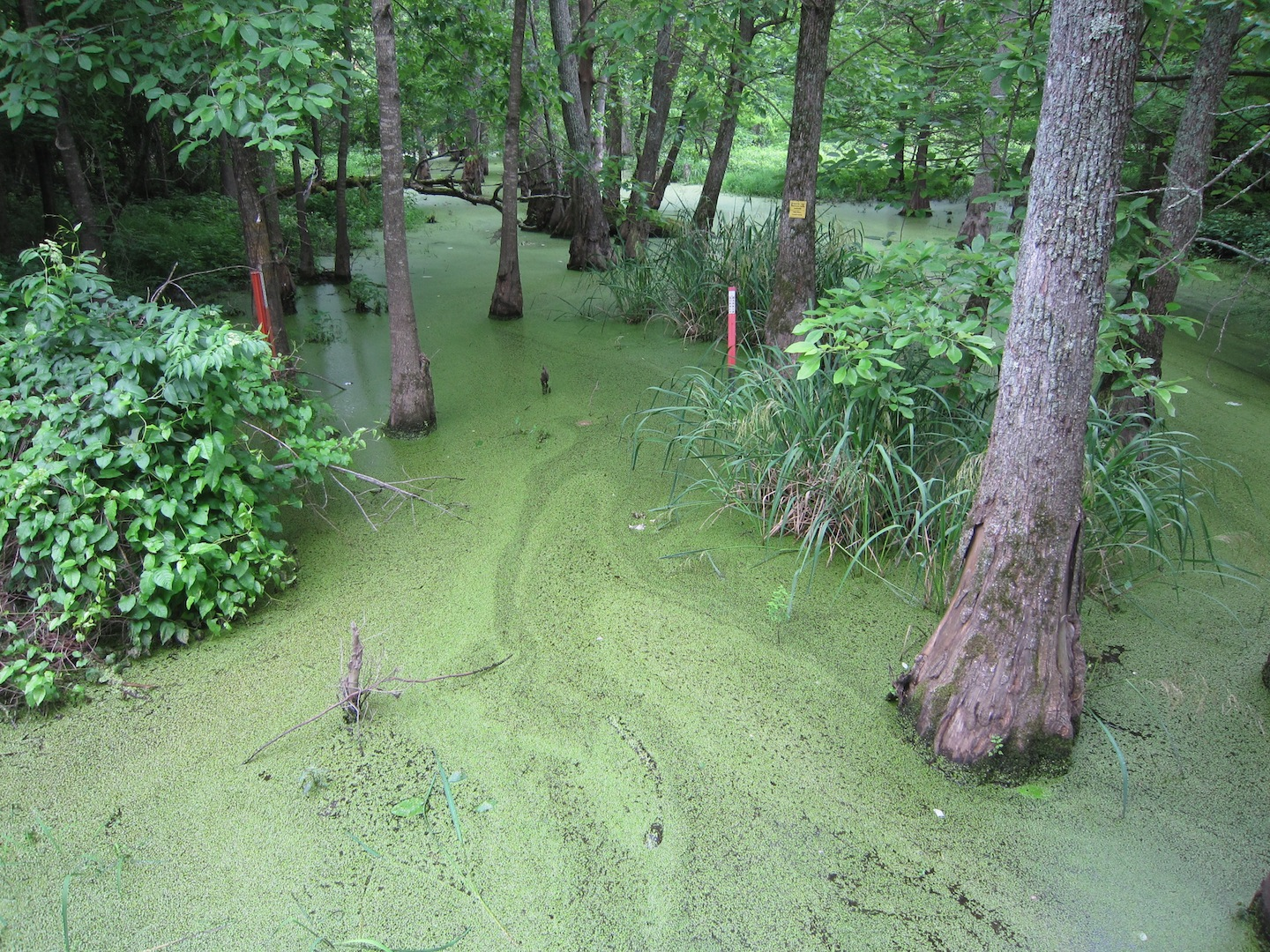 The Green Algae
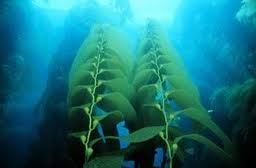 The Brown Algae
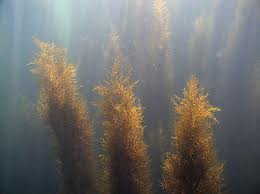 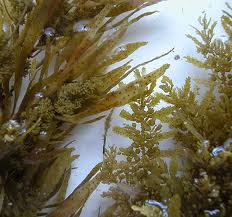 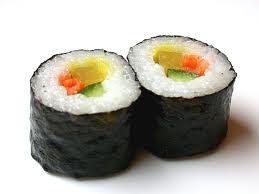 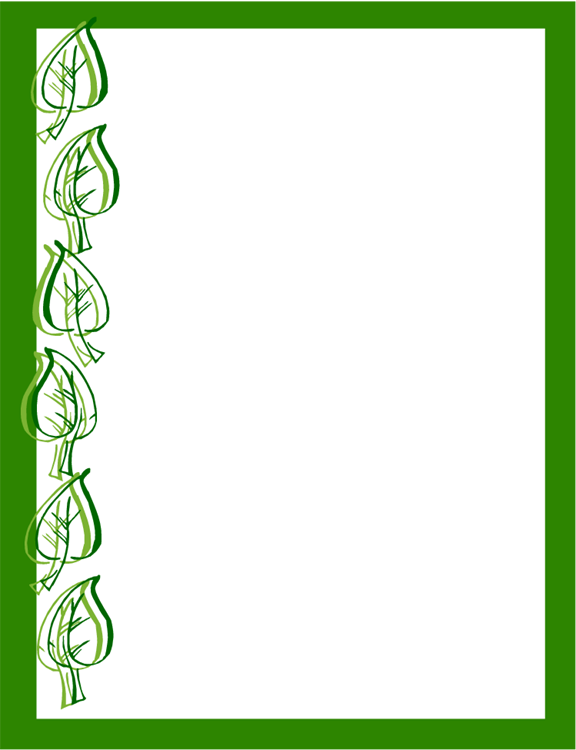 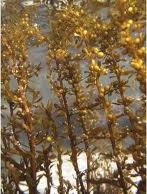 Brown Algae are the most complex of all algae.
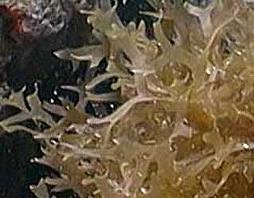 They posses specialized tissues and organs that resemble those found in true plants.
The body of Brown Algae consists of three general regions:
a)  Holdfast – a root like structure that anchors the algae
b)  Stipe – a stem like structure that supports the leaf like structure  
c)  Blade – a leaf like structure that is the photosynthetic surface
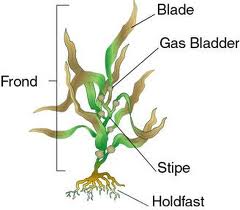 NOTE: 
True roots, stems and leaves must contain vascular tissue (xylem and phloem).  
The algae have no vascular tissue.
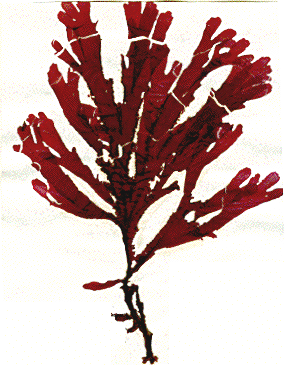 Red Algae
Diatoms
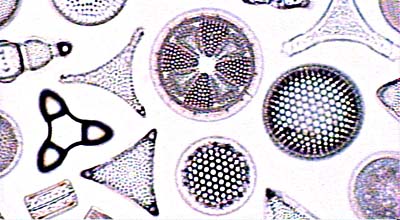 Some Dinoflagellates bloom in the ocean and create red tides.

They have an abundance of carotenoids turning the water a reddish color.  

They produce toxins which can kill fish and invertebrates in the area.
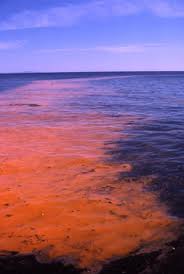 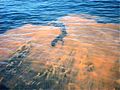 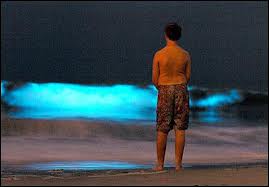 Some species can produce bioluminescence, a display of light that can be seen at night.
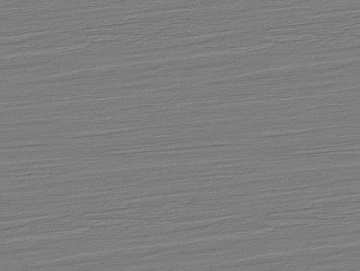 Euglenoids have both plant and animal characteristics:
Animal – like Characteristics:
Plant – like Characteristics:
a)	They are highly motile and move with a flagella.
b) 	They can take in food through the cell membrane.
c) 	There is no cell wall.
They have chloroplasts and carry out photosynthesis.
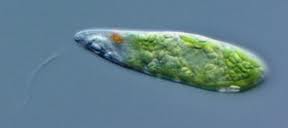 Reproduction in Multicellular Algae
Ex. Ulva (Sea Lettuce)
Alternation of Generations: 
Life cycle in which the organism exists in the 
Haploid state (n) in one generation: Gametophyte
 and in the Diploid state (2n) on the next generation: Sporophyte
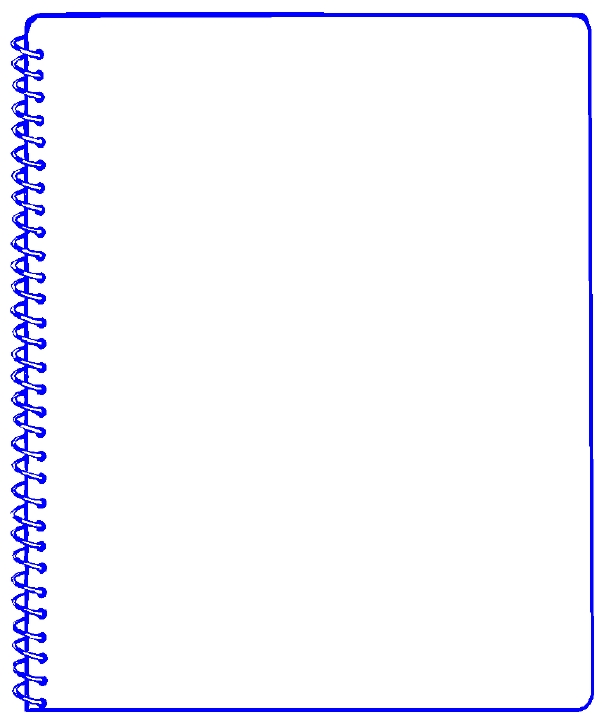 ALTERNATION OF GENERATIONS alternates between:
       (1) a sexual and asexual stage.
       (2) a haploid and diploid generation.
       (3) a sporophyte and a gametophyte generation.
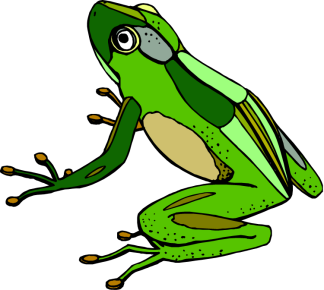 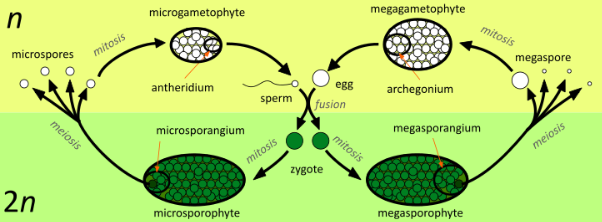 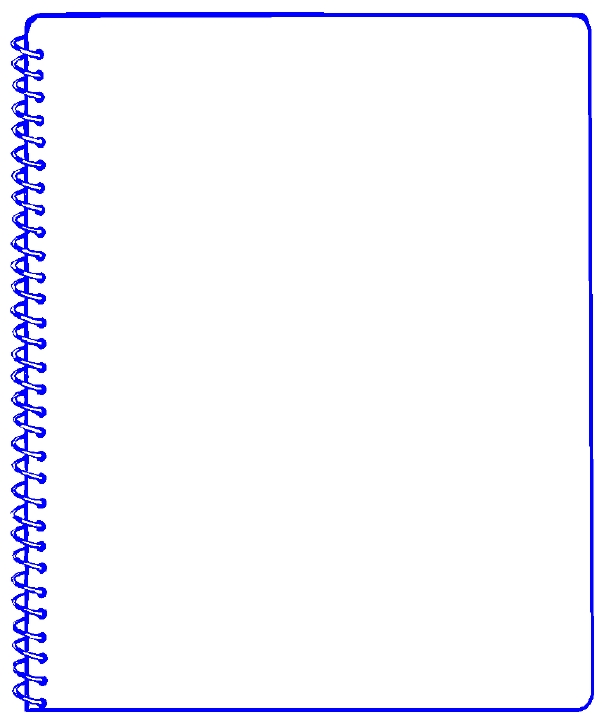 ALTERNATION OF GENERATIONS 
 
The SPOROPHYTE generation is always diploid and the GAMETOPHYTE generation is always haploid. 
 
The diploid sporophyte produces haploid spores by meiosis. 

The spores divide by mitosis to produce the male and female gametophytes.  
The haploid gametophytes produce gametes. 
Fertilization of haploid gametes results in a diploid zygote.  
This diploid zygote is the first step to the sporophyte generation.
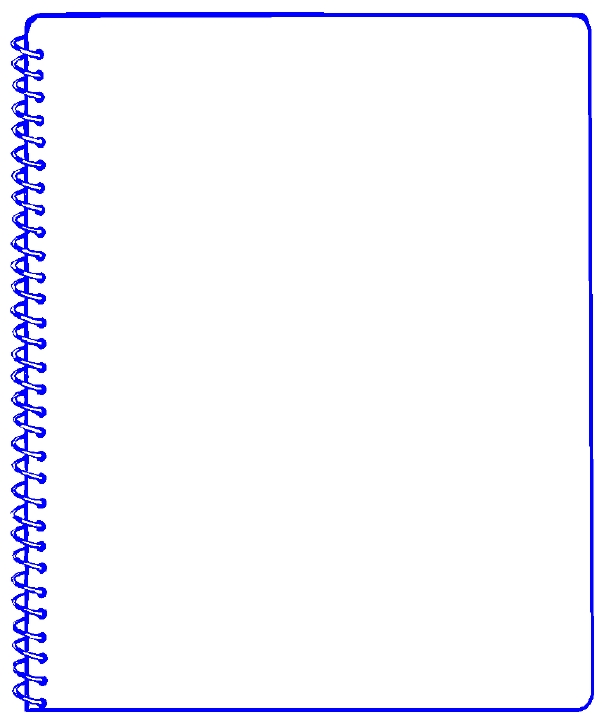 Remember:  
In animals, meiosis results in …
… haploid gametes (egg and sperm).  
In plants (and algae), meiosis results in….
… haploid spores.
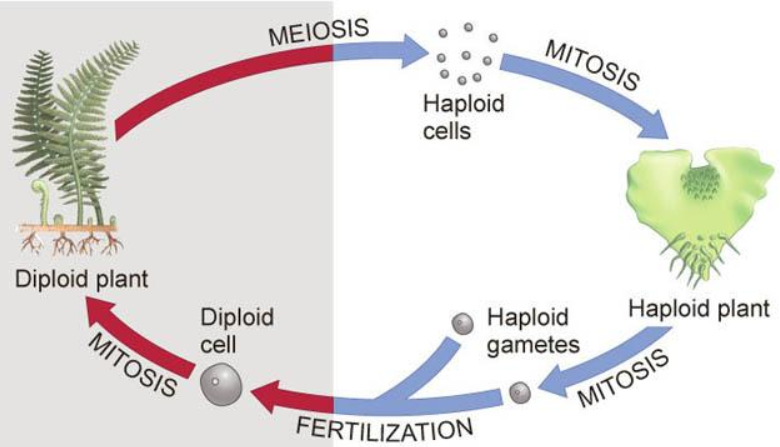 Reproduction in Multicellular Algae
Ulva (sea lettuce) lives as a gamete producing, haploid (n) Gametophyte in one generation.
Gametophyte produces haploid (n) “plus” and “minus” gametes (by mitosis).
Gametes fuse with one another to form a Zygote (2n).
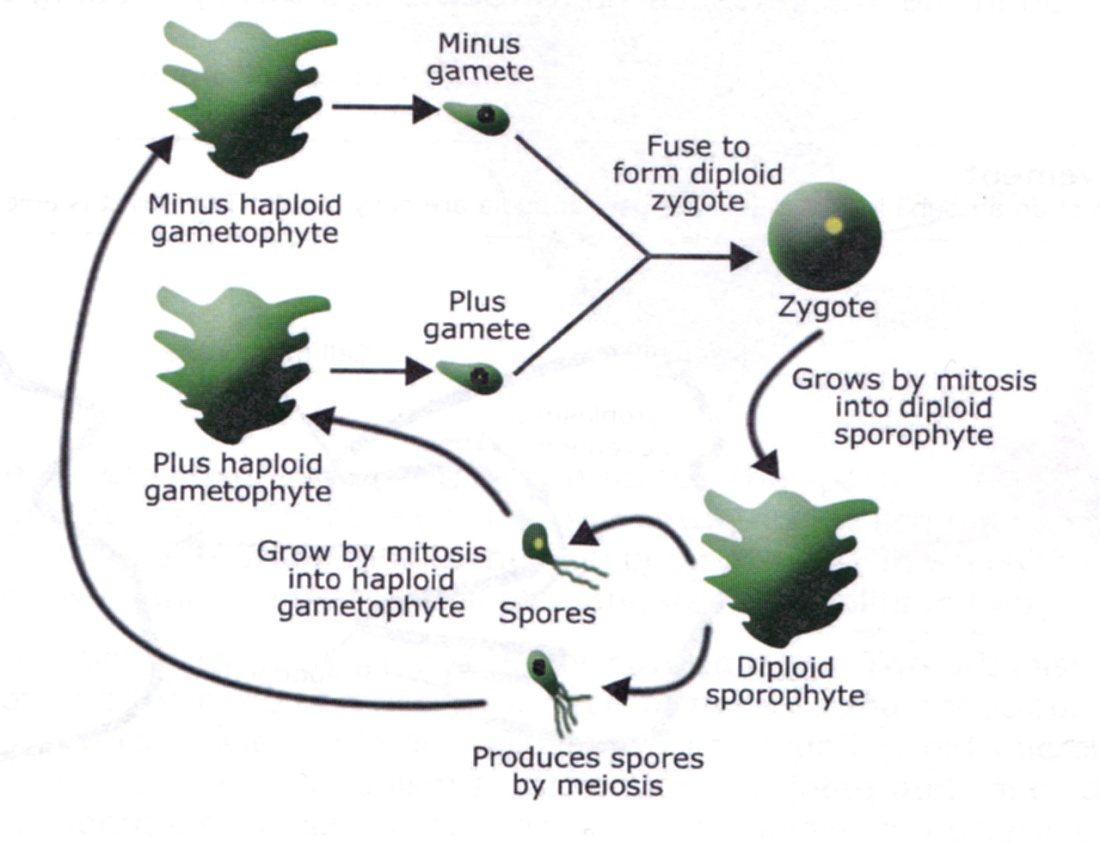 Reproduction in Multicellular Algae
Zygote (2n) grows in size by mitosis into a spore-producing, diploid (2n) Sporophyte
Sporophyte produces haploid (n) spores by meiosis 
Spores grow into the haploid (n) Gametophytes
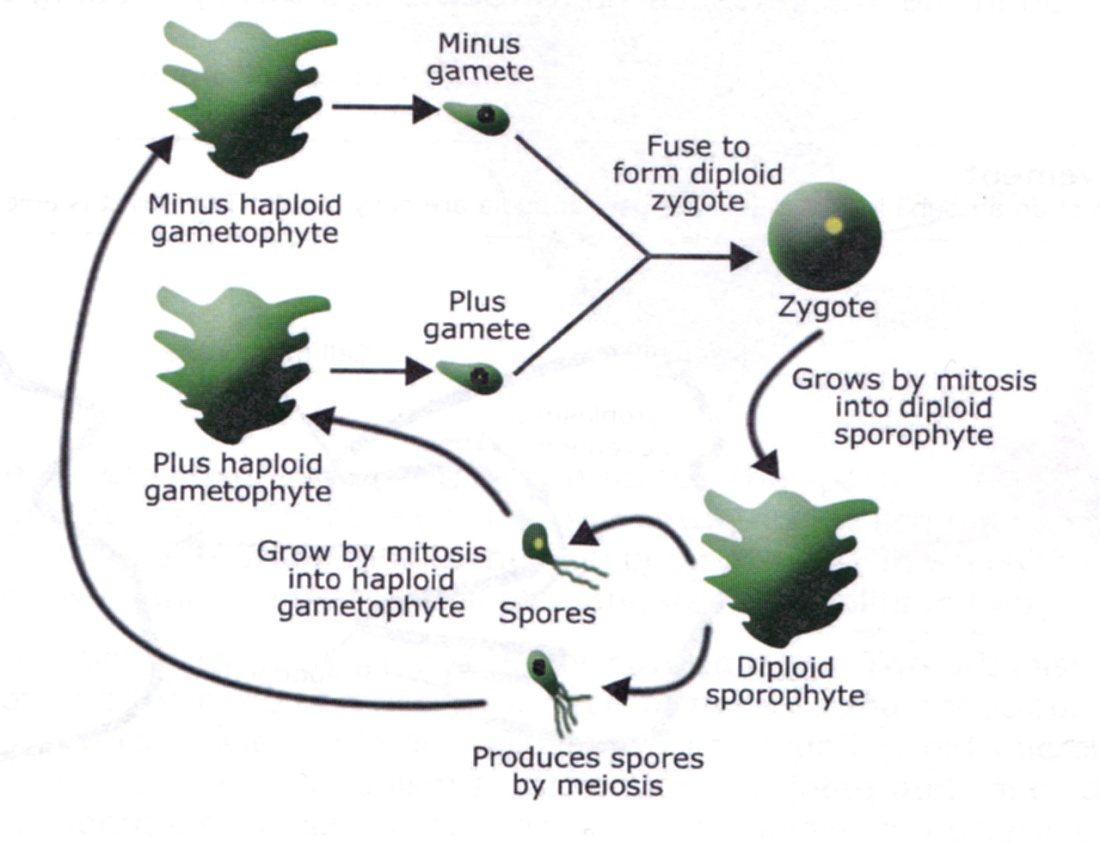 Protozoans
Animal-like Protists
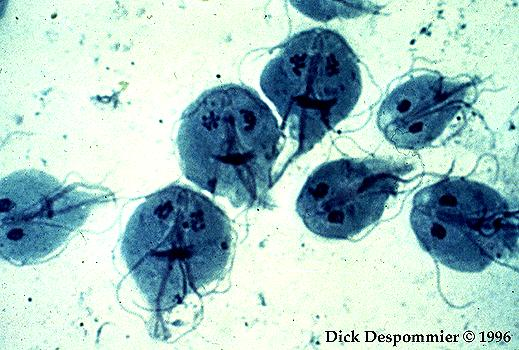 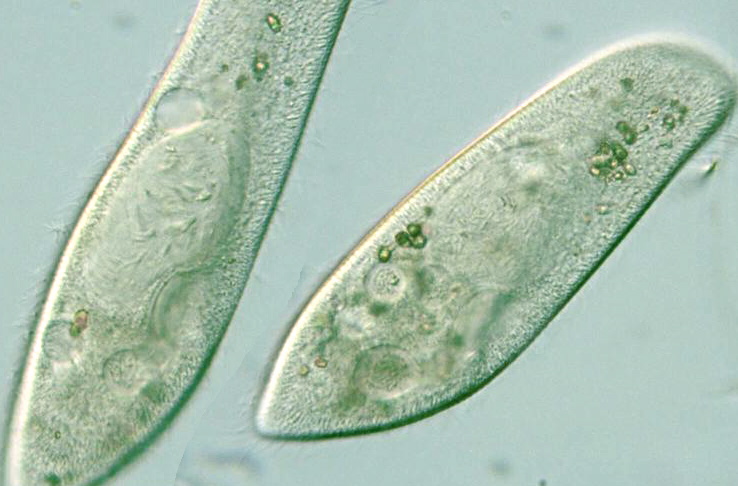 Protozoans
Heterotrophic; some Parasitic
Unicellular
Make a large part of the Zooplankton population
They have a Food Vacuole: membrane-bound chamber in which they break down their nutrients with enzymes.
Classified by how they move: flagella, cilia, pseudopods, spores.
The protozoa are generally classified into four groups 
based on their Method Of Movement.
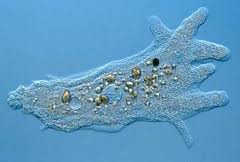 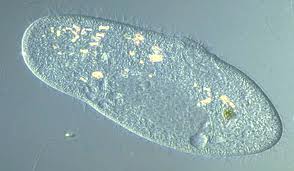 Pseudopodia (Amoebas)
Cilia  (Ciliates)
Flagella  (Zooflagellates)
No movement  (Sporozoans)
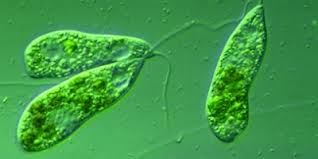 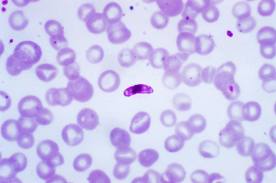 Amoebas: the “Blobs”
Pseudopodia
Move by Cytoplasmic Streaming:
Cytoplasm moves inside the amoeba, which causes the surface of the cell membrane to move in different directions
As cytoplasm and cell membrane move, it pulls the amoeba
Pseudopods: extension of cell membrane formed as a result of cytoplasmic streaming
Amoebas: the “Blobs”
They can form pseudopods to surround and trap food.

Then form a FOOD vacuole to break down food in the cytoplasm.
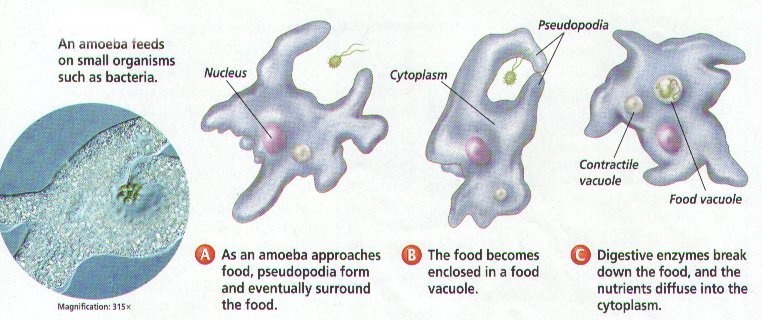 Amoebas: the “Blobs”
CONTRACTILE Vacuole – collects extra water and expels it from cell.

Some species cause Amoebic Dysentery (fever, diarrhea, bleeding, damage to intestinal wall).
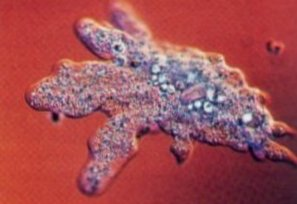 Ciliates: the “Hairy Ones”
Paramecium
Move beating tiny hairs called Cilia: help organisms move, get food, and sense its environment.
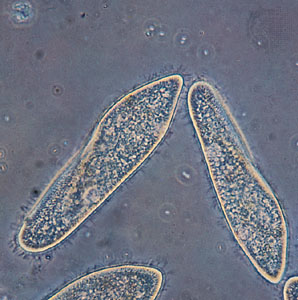 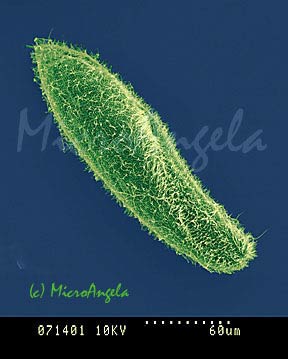 Ciliates: the “Hairy Ones”
Paramecium
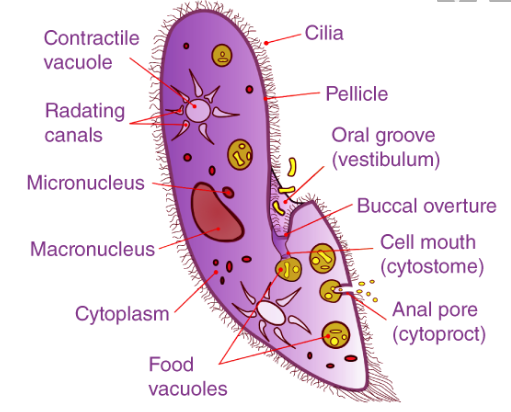 Ciliates: the “Hairy Ones”
Have at least 2 nuclei:
Macronucleus: cell’s metabolism
Micronucleus: cell’s reproduction
Asexual and Sexual Reproduction
Sexual Reproduction by Conjugation
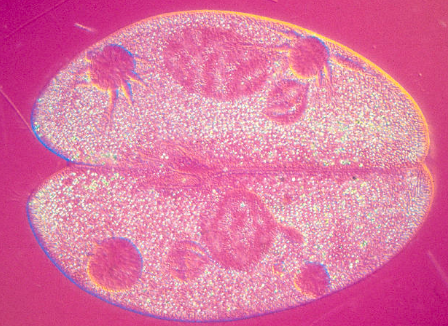 Ciliates: Paramecium Conjugation
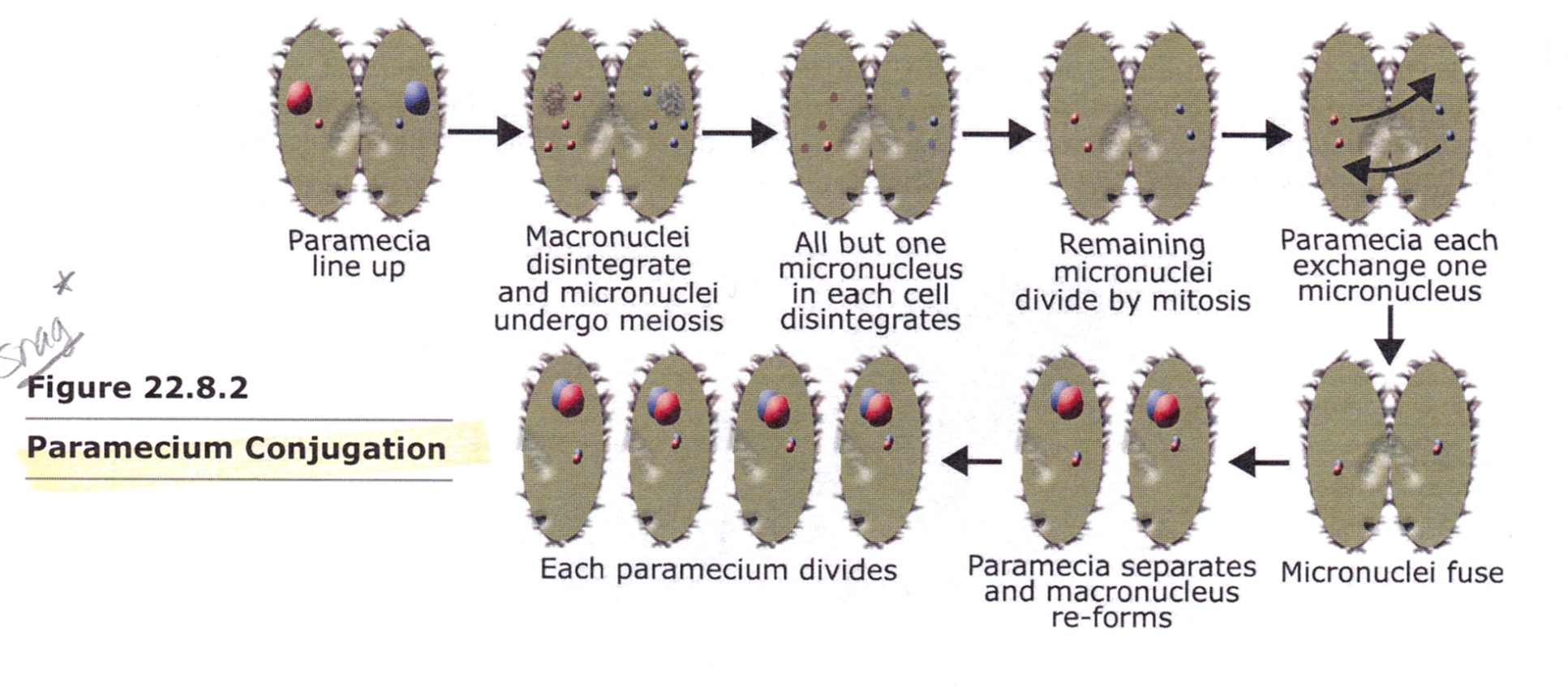 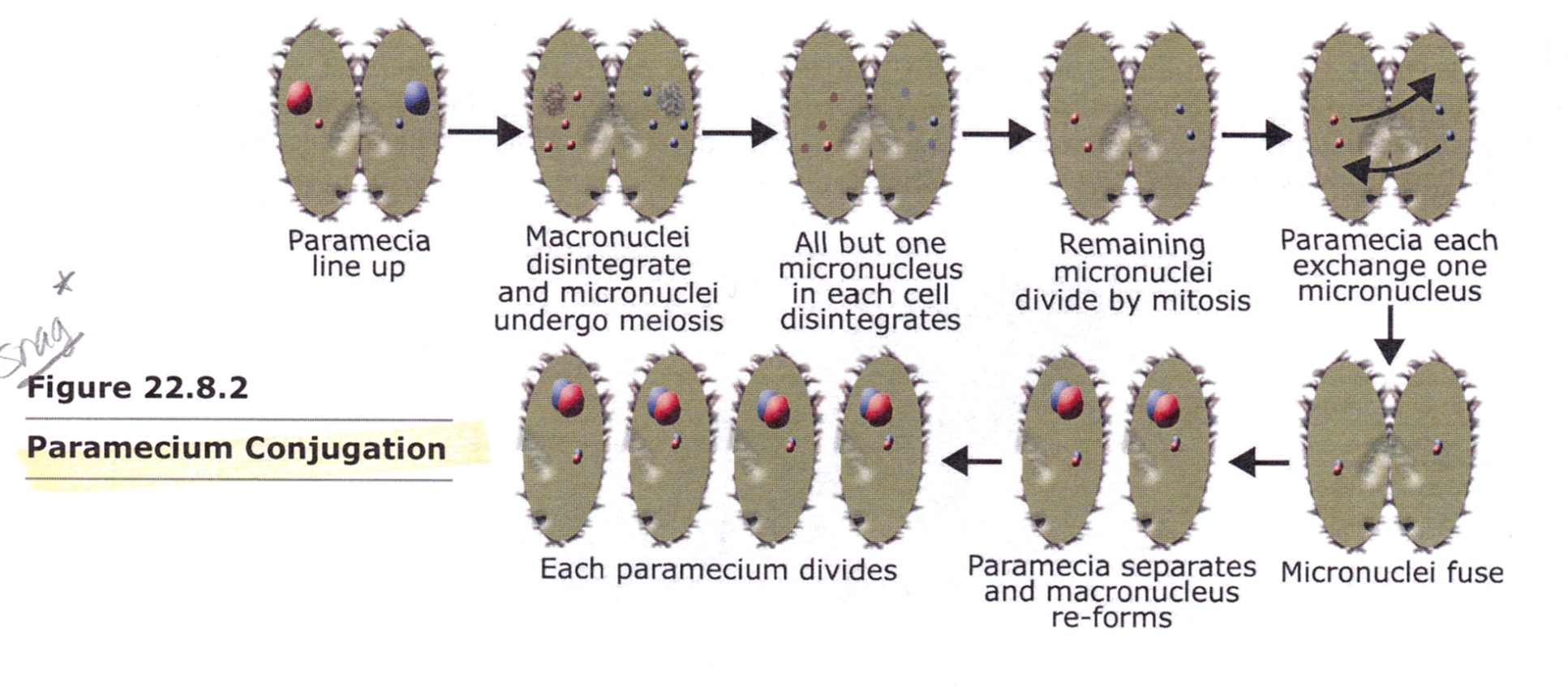 Zooflagellates: the “Motorboats”
Use whip-like extension called flagella to move
Some cause diseases:
Trypanosoma: African Sleeping Sickness
Giardia: Hiker’s Diarrhea
Trichomonas: Sexually Transmitted Disease (STD)
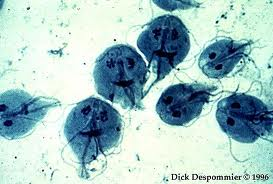 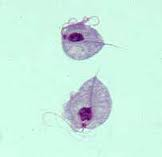 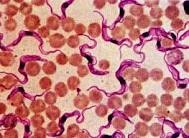 Zooflagellates: the “Motorboats”
Most reproduce by binary fission.
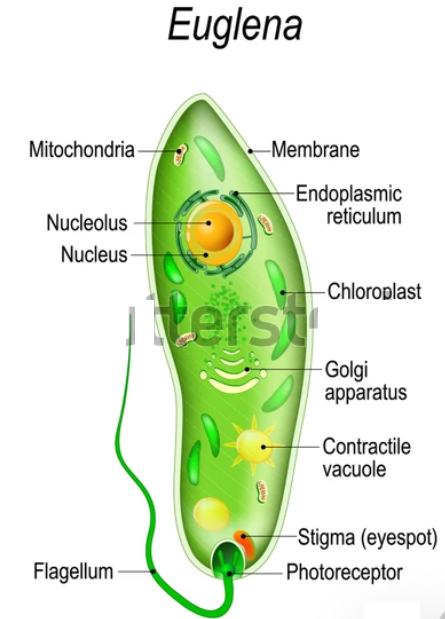 Sporozoans: the Parasites
Cause the most human disease of any organisms on earth (parasites)
Adult forms cannot move
Vector: Organism that transports the parasite
Host: Organism infected
Plasmodium sp.
Sporozoans: the Parasites
Malaria caused by Plasmodium.
Causes fever, tiredness, anemia, kidney failure, and death.
Vector: Anopheles mosquito
Sporozoite and Gametocyte forms
Host: Humans
Sporozoite, Merozoite, and Gametocyte forms
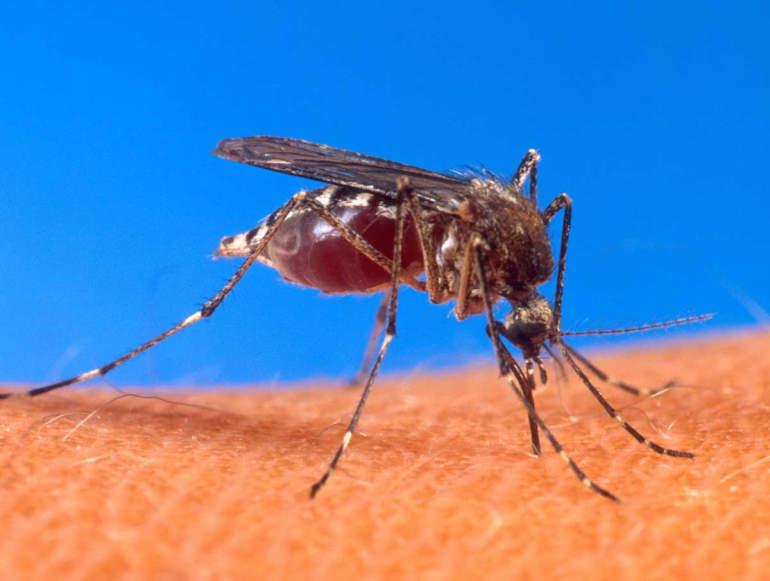 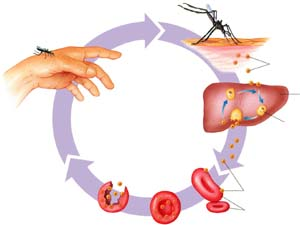 Sporozoans: Plasmodium Life Cycle
Mosquito that has Gametocytes in the stomach (which fuse to form Sporozoites) bites a human – Sporozoites introduced in the host’s blood.
Sporozoites infect liver and mature into Merozoites – infect Red Blood Cells (RBCs).
At regular intervals, RBCs break open causing fevers, anemia, and other symptoms.
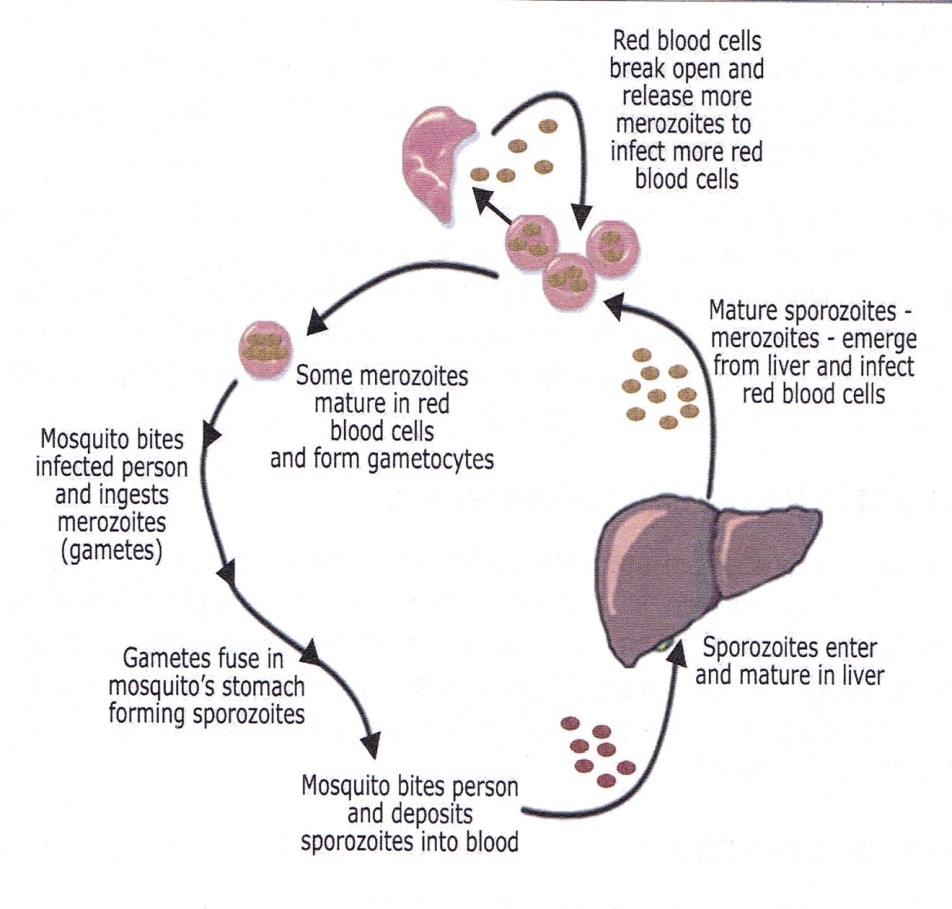 Sporozoans: Plasmodium Life Cycle
Some merozoites mature into Gametocytes in the RBCs.
When infected person is bitten by mosquito, gametocytes are taken into the stomach –  combine to form Sporozoites.
Whole cycle starts over.
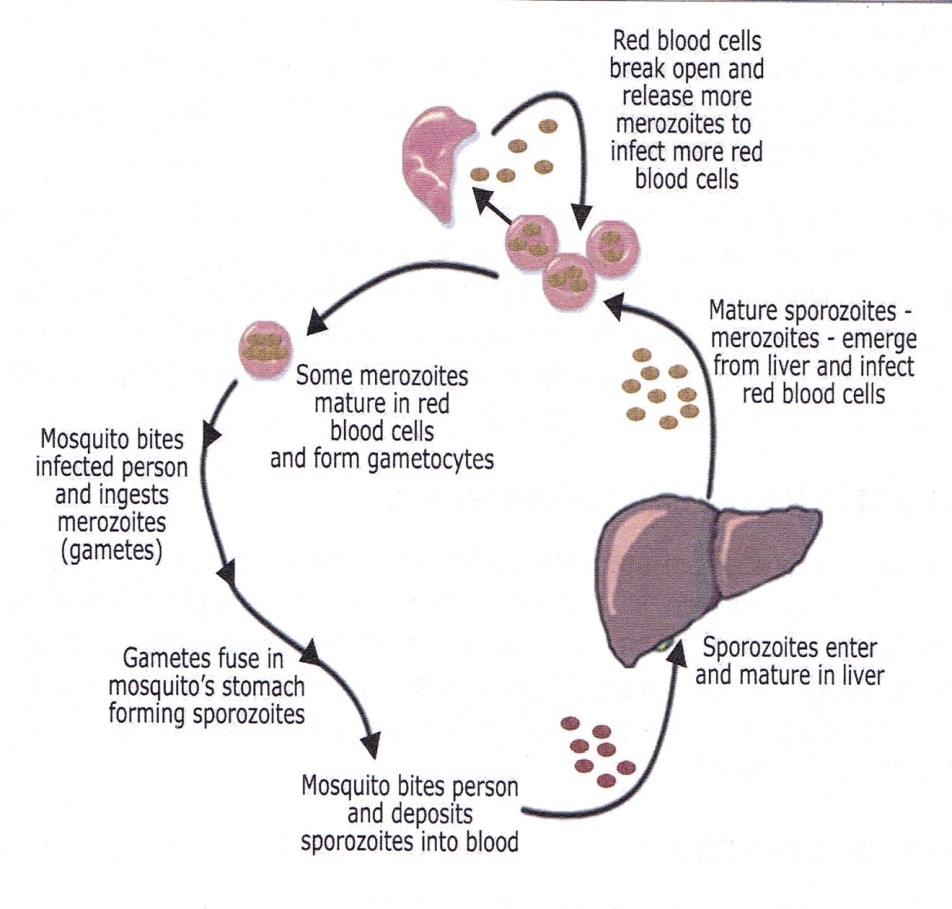 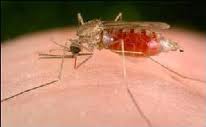 Both the Plasmodium and the Anopheles mosquito have become resistant to drugs and pesticides.
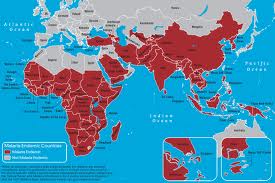 In recent years there has been a resurgence of malaria, killing 2 million people a year.
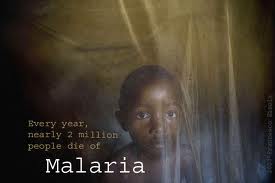 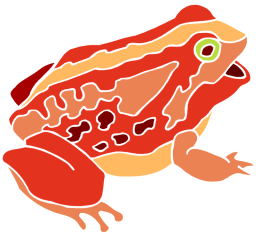 Fungus-like ProtistsSlime Molds and Water Molds
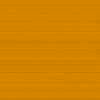 SLIME
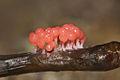 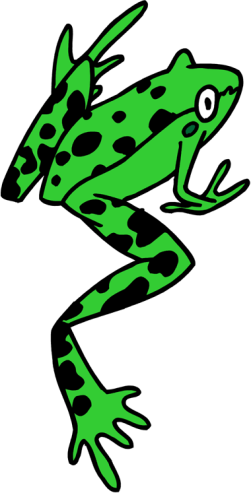 Slime molds are typically found growing on damp soil, rotting logs, or decaying leaves.
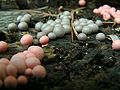 MOLDS
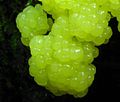 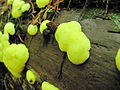 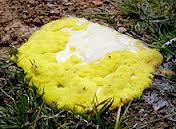 They appear as glistening masses of slime that may be white, red or yellow.
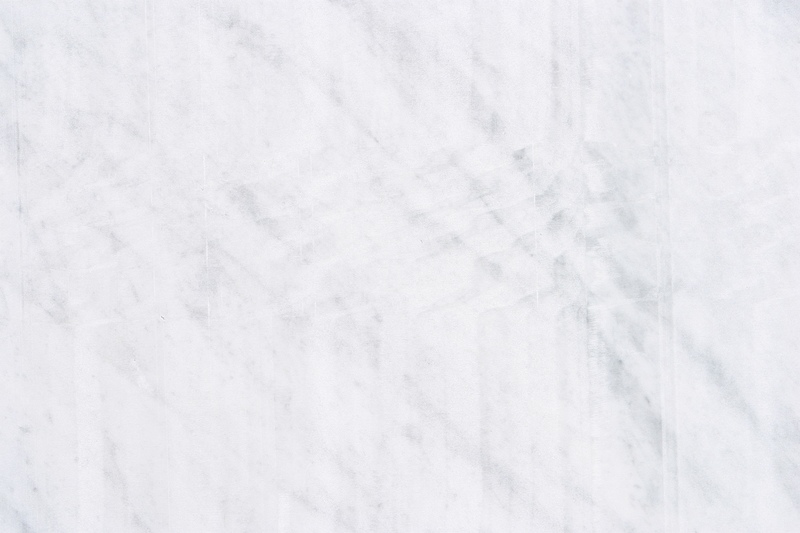 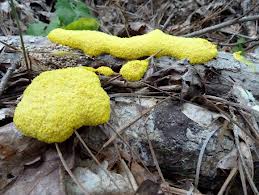 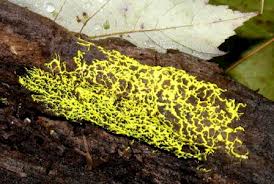 SLIME MOLDS
They spend part of their life in a mobile, amoeba-like feeding form, engulfing organic materials, and part of their life in a stationary reproductive stage.
The slime molds play a key role in the recycling of organic material (Decomposers).
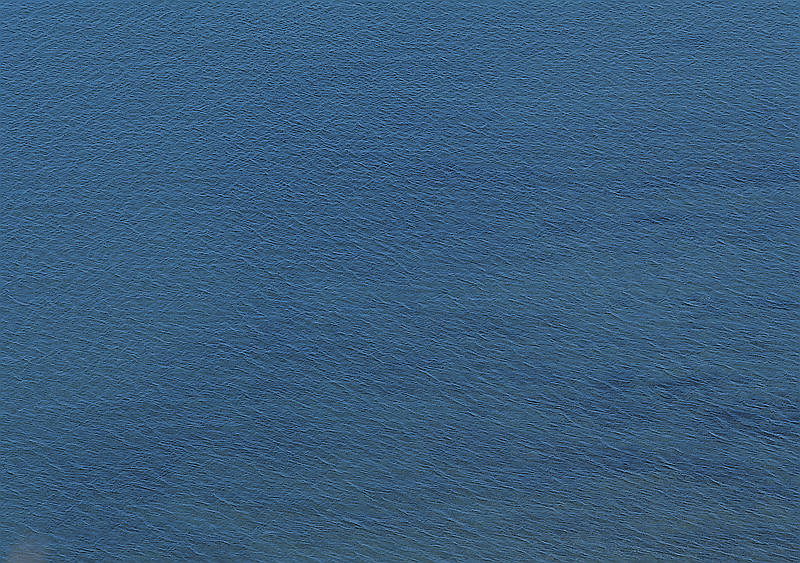 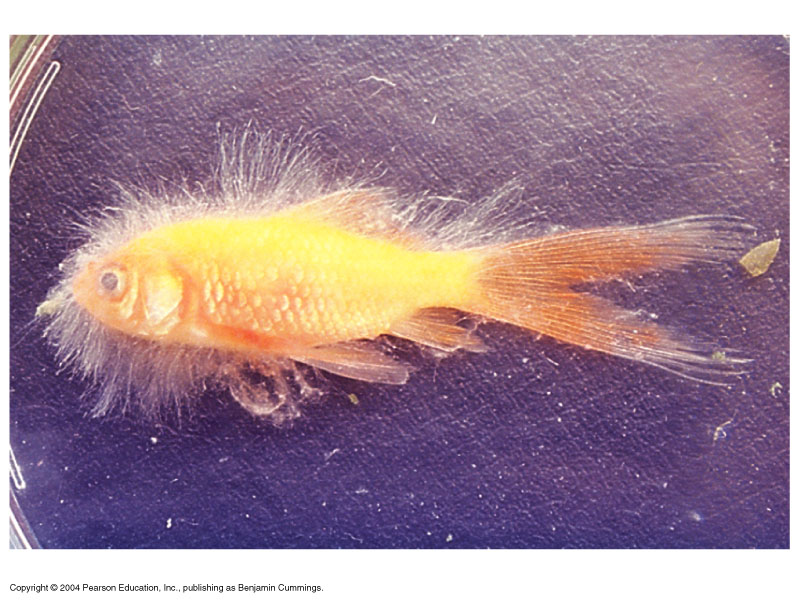 A water mold is a fungus-like organism composed of branching filaments of cells.
Water Molds
Potato Blight killed potato plants and caused Irish famine in mid 1800s
Most water molds are aquatic, but some live in the soil, and others are parasitic.  

Water molds are sometimes seen as the white fuzz on diseased aquarium fish.
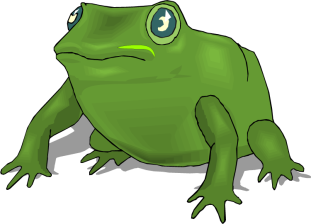